Ontario Cycling Tourism Statistics 2015
Summer 2017
This report summarizes key characteristics of visitors and visitor spending of trips in Ontario which included the activity of cycling.  Data was sourced from Statistics Canada’s Travel Survey of the Residents of Canada and International Travel Survey, 2015Some slides include an index table which simplifies the comparison of cycling and total trip statistics.  Since total trips equals 100, an index of 105 indicates cycling is 5% higher than total, similarly an index of 90 signifies cycling is 10% lower than total.   Index		Interpretationless than 80	cycling trips underdeveloped versus total trips80-120		cycling trips similar to total tripsgreater than 120	cycling trips overdeveloped versus total trips
2
Visits and Spending
In 2015, there were 1.7 million cycling visits in Ontario, representing 1.2% of total visits in Ontario 
Cycling visitors spent $497 million, accounting for 2.0% of total visitor spending in Ontario
Source: Statistics Canada’s Travel Survey of the Residents of Canada and International Travel Survey 2015; Ontario Ministry of Tourism, Culture and Sport
3
Cycling and Total Visits by Origin
Ontario residents accounted for the majority of cycling (86%) and total (86%) visits 
U.S. visitors accounted for 2% of cycling visits compared to 8% of total visits 
Visitors from Other Canada comprised 7% of cycling visits and 5% of total visits
Overseas visitors accounted for 5% of cycling visits and 2% of total visits
Source: Statistics Canada’s Travel Survey of the Residents of Canada and International Travel Survey 2015; Ontario Ministry of Tourism, Culture and Sport
4
Cycling and Total Spending by Origin
Ontario residents accounted for the majority of cycling (61%) and total (55%) spending 
U.S. visitors accounted for 3% of cycling spending compared to 14% of total spending 
Visitors from Other Canada comprised 11% of cycling spending and 9% of total spending
Overseas visitors accounted for 24% of cycling spending and 22% of total spending
Source: Statistics Canada’s Travel Survey of the Residents of Canada and International Travel Survey 2015; Ontario Ministry of Tourism, Culture and Sport
5
Ontario Cycling Visitors by Region of Residence
22% Cycling visitors from Ontario are from Region 5 compared to 22% of total visits, 15% from Region 3 (11% total visits), and 13% from Region 6 (14% total visits)

Note: Ontario origin cycling visitors represented 86% (1.4 M) of visits and 61% ($305 M) of visitor spending
Source: Statistics Canada’s Travel Survey of the Residents of Canada and International Travel Survey 2015; Ontario Ministry of Tourism, Culture and Sport
6
Other Canada Cycling Visitors by Province of Residence
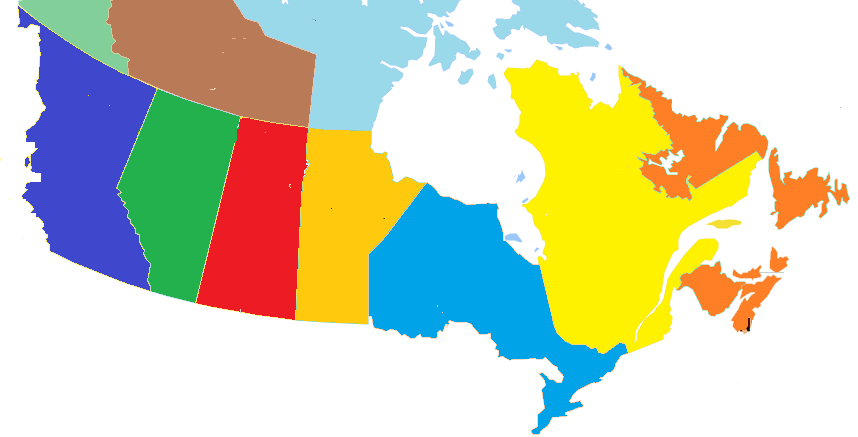 BC
10%
(7%)
Cycling visits
(Total visits)
AB
4%
(7%)
SK
3%
(2%)
MB
15%
(10%)
QC
62%
(66%)
NL/NB/NS/PE
5%
(8%)
62% of Other Canada cycling visitors came from Quebec with 34% from Montreal, similar to total visits (Quebec 66%, Montreal 43%)
Note: Other Canada cycling visitors represented 7% (109,000) of visits and 11% ($54 M) of visitor spending
Source: Statistics Canada’s Travel Survey of the Residents of Canada and International Travel Survey 2015; Ontario Ministry of Tourism, Culture and Sport
7
U.S. Cycling Visitors by Region of Residence
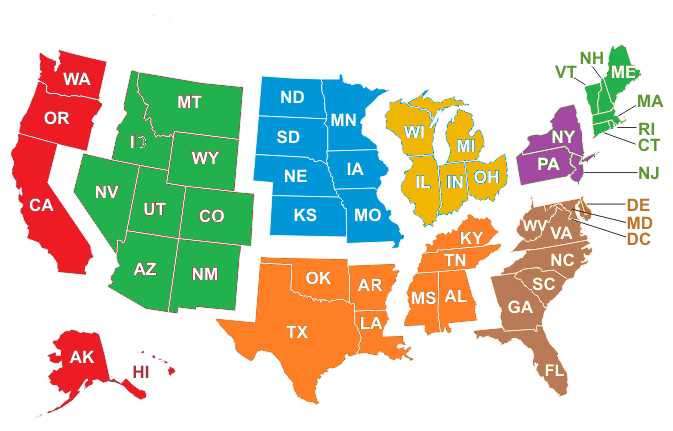 Cycling visits
(Total visits)
East North Central
41%
(39%)
West North Central
0%
(5%)
Mountain
30%
(2%)
New England
3%
(4%)
Mid Atlantic
14%
(36%)
Pacific, Alaska, Hawaii
2%
(3%)
South Atlantic
4%
(8%)
South Central
6%
(3%)
41% of U.S. cycling visitors came from East North Central states (Michigan, Ohio, Illinois, Indiana, and Wisconsin) and 30% from Mountain states
Note: U.S. cycling visitors represented 2% (41,000) of visits and 3% ($17 M) of visitor spending
Source: Statistics Canada’s Travel Survey of the Residents of Canada and International Travel Survey 2015; Ontario Ministry of Tourism, Culture and Sport
8
Overseas Cycling Visitors by Country of Residence
Ontario’s 9 overseas target markets represent 52% of overseas cycling visitors versus 54% of total overseas visits
Note: Overseas cycling visitors represented 5% (79,000) of visits and 24% ($120 M) of visitor spending
Source: Statistics Canada’s Travel Survey of the Residents of Canada and International Travel Survey 2015; Ontario Ministry of Tourism, Culture and Sport
9
Destination – Cycling Visits by Region
20% of cycling visits took place in Region 7 compared to 9% of total visits, 12% in Region 5 (20% total), and 12% in Region 1 (11% total)
Source: Statistics Canada’s Travel Survey of the Residents of Canada  and International Travel Survey 2015; Ontario Ministry of Tourism, Culture and Sport
10
Cycling Visits by Length of Stay
The majority (89%) of cycling visits were overnight visits.  For comparison, 36% of total visits in Ontario were overnight visits
The average number of nights spent on cycling visits was 3.7, above Ontario’s average of 3.2 nights
Source: Statistics Canada’s Travel Survey of the Residents of Canada and International Travel Survey 2015; Ontario Ministry of Tourism, Culture and Sport
11
Cycling $/Trip by Length of Stay
Cycling visitors spent an average of $299/trip ($179/trip for total trips)
On average, overnight visitors spent 5 times as much per trip as same-day visitors
Total trip spending, not just spending on cycling
Source: Statistics Canada’s Travel Survey of the Residents of Canada and International Travel Survey 2015; Ontario Ministry of Tourism, Culture and Sport
12
Cycling Spending by Category
The largest proportions of expenditures were spent on Transportation (28% cycling, 36% total) and Food & Beverage (28% cycling, 27% total)
Cycling visitors spent a larger proportion on accommodations, 23%, than total visitors, 17%
Source: Statistics Canada’s Travel Survey of the Residents of Canada and International Travel Survey 2015; Ontario Ministry of Tourism, Culture and Sport
13
Other Activities done by Cycling Visitors
Cycling visitors participate in a variety of outdoor activities with 50% visiting a beach, 47% hiking, and 30% canoeing
Source: Statistics Canada’s Travel Survey of the Residents of Canada and International Travel Survey 2015; Ontario Ministry of Tourism, Culture and Sport
14
Main Purpose of Cycling Visit
Most trips were pleasure trips (72% compared to 35% of total trips)
Other includes shopping, medical, religious, hobby/trade show, etc.
Source: Statistics Canada’s Travel Survey of the Residents of Canada and International Travel Survey 2015; Ontario Ministry of Tourism, Culture and Sport
15
Cycling Visits by Accommodation Type
The majority (57%) of overnight cycling visits were spent at unpaid accommodations such as private homes and cottages, compared to 61% of total visits
19% of overnight cycling visits were spent in camping/RV facilities versus 5% of total visits
Source: Statistics Canada’s Travel Survey of the Residents of Canada and International Travel Survey 2015; Ontario Ministry of Tourism, Culture and Sport
16
Cycling Visits by Time of Year
The largest proportion of trips occur in the summer months with 56% of cycling trips taking place in Jul-Sep versus 31% of total trips
Source: Statistics Canada’s Travel Survey of the Residents of Canada and International Travel Survey 2015; Ontario Ministry of Tourism, Culture and Sport
17
Cycling Visits by Gender
Males made the majority (57%) of cycling visits.  For comparison, 54% of total visits in Ontario were among male visitors
Source: Statistics Canada’s Travel Survey of the Residents of Canada and International Travel Survey 2015; Ontario Ministry of Tourism, Culture and Sport
18
Cycling Visits by Party Size
Avg Party Size                          2.9                                                         2.3
With children                            20%                                                       12%
37% of cycling visits were among groups of 3 or more people compared to 24% of total visits  
20% of cycling visits included children versus 12% of total visits
Source: Statistics Canada’s Travel Survey of the Residents of Canada and International Travel Survey 2015; Ontario Ministry of Tourism, Culture and Sport
19
Domestic Cycling Visitor’s Income
51% of Canadian cycling visitors in Ontario had a household income greater than $100,000 compared to 36% of total visitors
Source: Statistics Canada’s Travel Survey of the Residents of Canada  2015; Ontario Ministry of Tourism, Culture and Sport
20
Domestic Cycling Visitor’s Education
37% of Canadian cycling visitors in Ontario had a university degree compared with 32% of total visits
Source: Statistics Canada’s Travel Survey of the Residents of Canada  2015; Ontario Ministry of Tourism, Culture and Sport
21
Cycling Summary
In 2015, there were 1.7 million cycling visits, accounting for 1.2% of total visits in Ontario. Cycling visitors spent $497 million, or 2.0% of total visitor spending in Ontario. 
Ontario residents accounted for 86% of visits and 61% of spending, residents of Other Canada accounted for 7% of visits and 11% of spending, U.S. visitors represented 2% of visits and 3% of expenditures, and overseas visitors accounted for 5% of visits and 24% of spending.
22% Cycling visitors from Ontario are from Region 5 compared to 22% of total visits, 15% from Region 3 (11% total visits), and 13% from Region 6 (14% total visits).
20% of cycling visits took place in Region 7 compared to 9% of total visits, 12% in Region 5 (20% total), and 12% in Region 1 (11% total).
22
Cycling Summary
The majority (89%) of cycling visits were overnight visits.  For comparison, 36% of total visits in Ontario were overnight visits. The average number of nights spent on cycling visits was 3.7, above Ontario’s average of 3.2 nights.
Cycling visitors spent an average of $299/trip ($179/trip for total trips). On average, overnight visitors spent five times as much per trip as same-day visitors.
The largest proportions of expenditures were spent on Transportation (28% cycling, 36% total) and Food & Beverage (28% cycling, 27% total). Cycling visitors spent a larger proportion on accommodations, 23%, than total visitors, 17%.
Cycling visitors participate in a variety of outdoor activities with 50% visiting a beach, 47% hiking, and 30% canoeing.
Most trips were pleasure trips (72% compared to 35% of total trips).
23
Cycling Summary
The majority (57%) of overnight cycling visits were spent at unpaid accommodations such as private homes and cottages, compared to 61% of total visits. 19% of overnight cycling visits were spent in camping/RV facilities versus 5% of total visits.
The largest proportion of trips occur in the summer months with 56% of cycling trips taking place in Jul-Sep versus 31% of total trips.
37% of cycling visits were among groups of 3 or more people compared to 24% of total visits. 20% of cycling visits included children versus 12% of total visits.
51% of Canadian cycling visitors in Ontario had a household income greater than $100,000 compared to 36% of total visitors.
37% of Canadian cycling visitors in Ontario had a university degree compared with 32% of total visits.
24